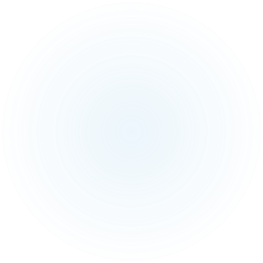 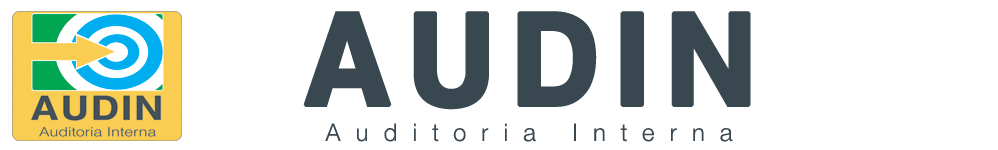 CARTILHA INFORMATIVA 
SOBRE A AUDITORIA INTERNA DA UFRRJ
2022
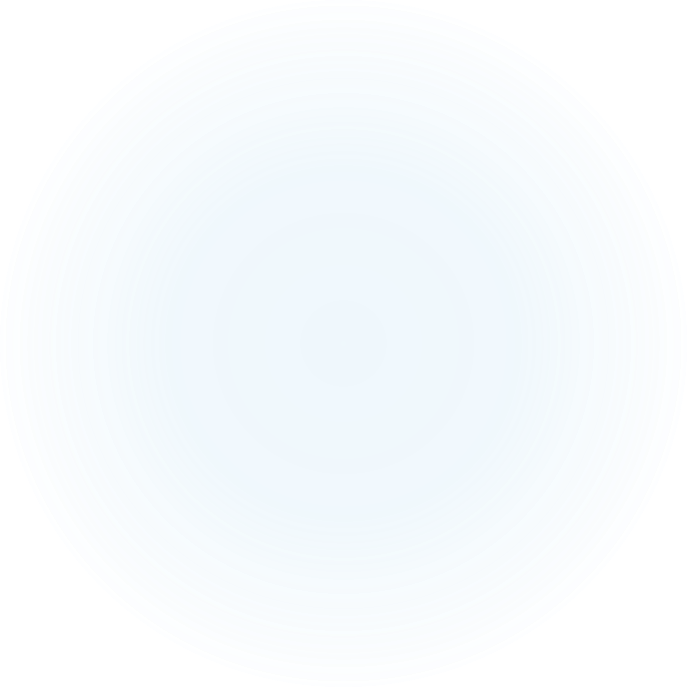 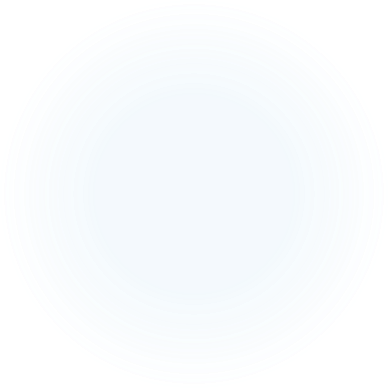 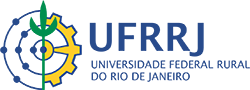 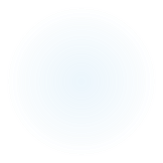 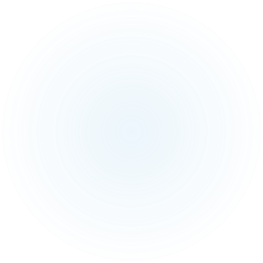 ESTRUTURA ORGANIZACIONAL DA AUDITORIA INTERNA
Auditora Chefe da Unidade de Auditoria Interna
LAURA LETSCH SOARES

Auditor Substituto da Unidade de Auditoria Interna
DUCLÉRIO JOSÉ DO VALE 

Auditora Interna 
LUCIANA DE ALBUQUERQUE PIÑEIRO

Equipe de Auditoria
KARIN CRISTINA SCHIMPFLE

Equipe de Auditoria
DENIS DOS REIS CARVALHO
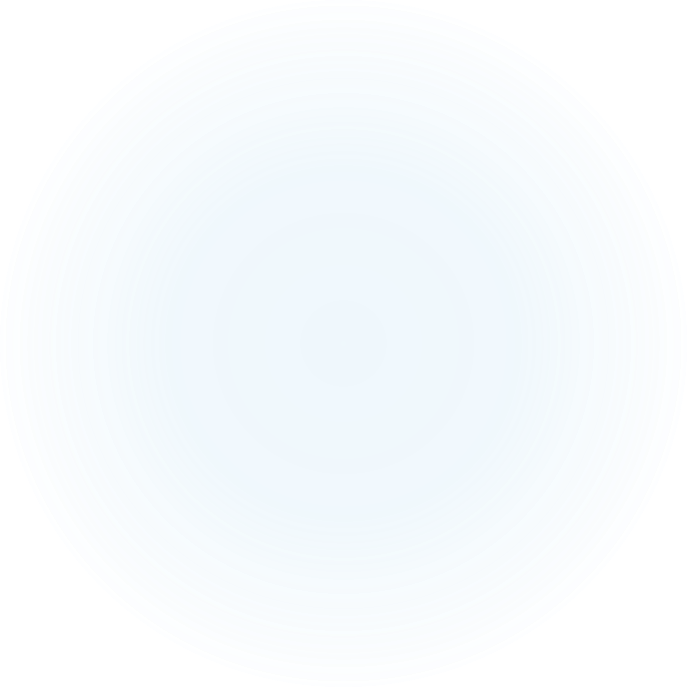 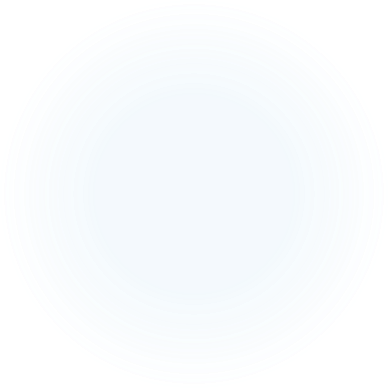 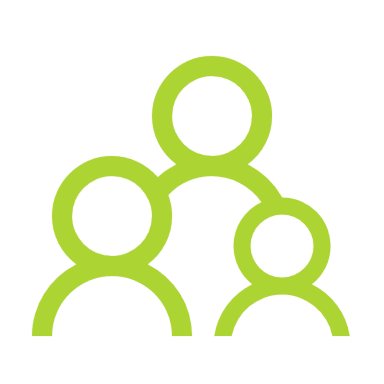 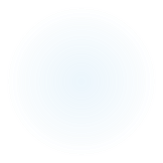 AUDITORIA INTERNA
Tem por função básica, assessorar a Administração no desempenho de suas funções e responsabilidades, através de exames e avaliações dos controles internos, com vistas a minimizar as probabilidades de fraudes, erros ou práticas ineficazes.
INSTITUIÇÃO DA AUDITORIA INTERNADA UFRRJ
Em cumprimento ao Decreto nº 3.591 de 06 de setembro de 2000, foi oficialmente instituída na Universidade Federal Rural do Rio de Janeiro. Foi designado através da Portaria nº 983/GR, de 01 de dezembro de 2006, o Administrador Duclério José do Vale como 1º Auditor Chefe, para atuar como Auditor Interno.
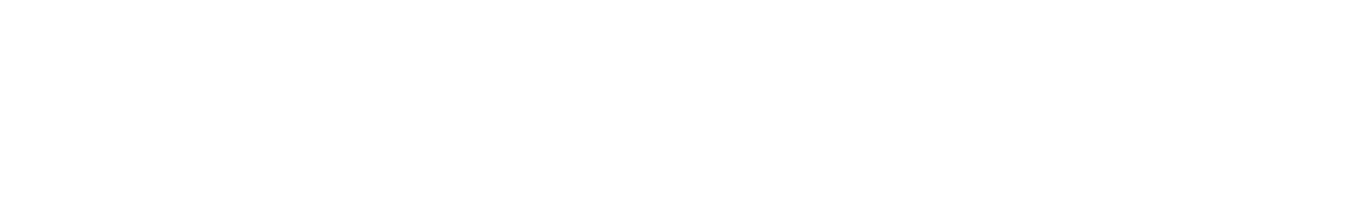 Após as modificações introduzidas nos Estatuto e Regimento Geral reformados, aprovados através da Deliberação 015 do Conselho Universitário, de 23/03/2012, a Auditoria Interna está vinculada ao CONSU, conforme artigo 122 do referido Regimento.
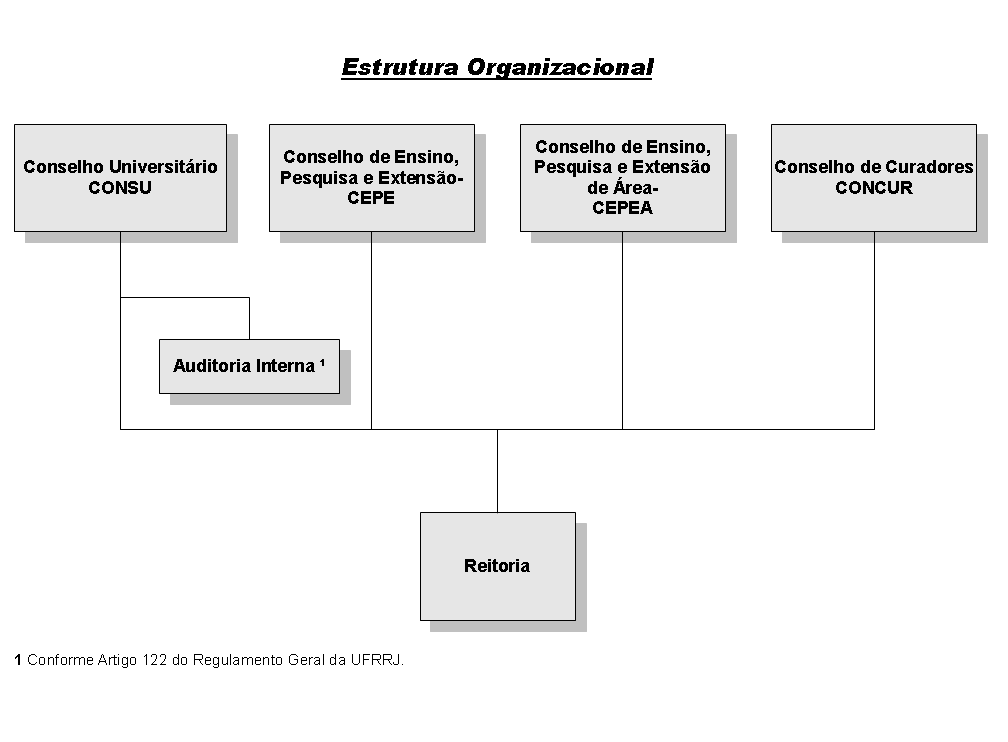 NOMEAÇÃO E EXONERAÇÃO DO TITULAR DA AUDITORIA INTERNA:
O Ministério da Transparência e Controladoria Geral da União – CGU, atualizou, por meio da Portaria Nº 2737, DE 20 DE DEZEMBRO DE 2017, os procedimentos que disciplinam a consulta para nomeação, designação, exoneração ou dispensa do titular de unidade de auditoria interna ou auditor interno. 
Destacamos as principais alterações e novidades apresentadas:
NOMEAÇÃO E EXONERAÇÃO DO TITULAR DA AUDITORIA INTERNA:
É nula a nomeação, designação, exoneração ou dispensa do cargo ou função de titular de auditoria interna sem a prévia aprovação da CGU.

A permanência da unidade de auditoria interna sem titular submetido à CGU para aprovação não deverá exceder noventa dias;

Comprovação de carga horária de, no mínimo, quarenta horas em atualização técnica nas áreas de auditoria interna ou auditoria governamental nos últimos três anos que antecedem a indicação para o cargo ou função de titular de auditoria interna;
NOMEAÇÃO E EXONERAÇÃO DO TITULAR DA AUDITORIA INTERNA:
O titular deverá manter as condições necessárias à sua aprovação e atender às exigências previstas, durante todo o tempo que exercer o cargo ou função;

A permanência no cargo de titular da unidade de auditoria interna deve ser limitada em três anos consecutivos, podendo ser prorrogada uma única vez por igual período;

O titular que for destituído do cargo, inclusive a pedido, só poderá voltar a ocupar essa função na mesma entidade após o interstício de três anos;
NOMEAÇÃO E EXONERAÇÃO DO TITULAR DA AUDITORIA INTERNA:
A CGU poderá recomendar à entidade a dispensa do titular da unidade de auditoria interna quando houver avaliação insatisfatória de seu desempenho em face da qualidade e tempestividade; e por comportamento inapropriado ou incompatível com o cargo ou função exercida;

É dever do dirigente máximo da entidade organizar e prover a unidade de auditoria interna com o suporte necessário de recursos humanos e materiais, e garantir autonomia funcional no desempenho das suas atividades;

O desempenho das atividades da unidade de auditoria interna pressupõe acesso tempestivo e irrestrito a todo o processo, documento ou informação produzido, armazenado ou recepcionado pela entidade, bem como a todas as dependências, equipamentos, produtos e instalações.
NOMEAÇÃO E EXONERAÇÃO DO TITULAR DA AUDITORIA INTERNA:
Além disso, o parágrafo único do art. 122 do Regimento Geral da Universidade determina que a nomeação, designação, exoneração ou dispensa do titular de unidade de auditoria interna é submetida pelo Reitor à aprovação do Consu e, em última instância, à Controladoria-Geral da União – CGU, de acordo com a legislação em vigor.
ATRIBUIÇÕES
Segundo o Regimento Interno da Audin em seu art. 6º, a Auditoria Interna possui, dentre outras, as seguintes atribuições:
I – Auditar, preferencialmente, com caráter preventivo e orientador;

II – Acompanhar o cumprimento das metas do Plano Plurianual no âmbito da entidade, visando comprovar a conformidade de sua execução;

III – Assessorar os gestores da entidade no acompanhamento da execução dos programas de governo, visando comprovar o nível de execução das metas, o alcance dos objetivos e adequação do gerenciamento;

VI – Orientar subsidiariamente os dirigentes da entidade quanto aos princípios e normas de controle interno, inclusive sobre a forma de prestar contas;
ATRIBUIÇÕES
VII – Examinar e emitir parecer sobre a prestação de contas anual da entidade e tomada de contas especiais; 

VIII – Acompanhar a implementação das recomendações dos órgãos/unidades do Sistema de Controle Interno do Poder Executivo Federal e do Tribunal de Contas da União; 

IX – Elaborar o Plano Anual de Atividade da Auditoria Interna (Paint) do exercício seguinte, bem como o Relatório Anual de Atividade da Auditoria Interna (Raint), a serem encaminhados ao órgão ou à unidade de Controle Interno a que estiver jurisdicionada, para efeito de integração das ações de controle, nos prazos estabelecidos; ;
São atribuições funcionais do Auditor Chefe:
(art. 14 do Regimento Interno da Audin)

I - Implementar o PAINT (Plano Anual de Atividades de Auditoria Interna), conforme aprovado, incluindo, quando apropriado, requisições especiais de trabalhos ou projetos feitos pela Reitoria ou pelo Conselho Universitário - Consu;

II - Emitir relatórios periódicos sobre os trabalhos de auditoria e endereçá-los ao Conselho Universitário e à Reitoria; 

III - Levar em consideração o escopo de trabalho dos órgãos de controle interno e externo, quando apropriado, a fim de otimizar a atuação da Auditoria Interna;

IV - Alocar recursos, estabelecer periodicidade, selecionar assuntos e objetos, determinar o escopo do trabalho e aplicar as técnicas exigidas para a consecução dos objetivos de auditoria;

V - Ter livre acesso ao Conselho Universitário *;  

VI - Prover serviços de consultoria à administração quando considerá-los apropriados.
V - Ter livre acesso ao Conselho Universitário
* Conforme o Regimento Geral da UFRRJ, em seu art. 39, modificado pela Deliberação nº 20, de 29 de abril de 2015: “São convidados à participação em todas as reuniões de colegiados da Universidade, com direito a voz, sem direito a voto: f) um representante da Auditoria Interna da UFRRJ, nas reuniões do CONSU, do CEPE e do  CONCUR.
Auditoria Interna da UFRRJ
Atividades:
As atividades dessa auditoria são pautadas em ações devidamente planejadas e que fazem parte do Plano Anual de Auditoria Interna (PAINT), que define e estabelece os seguintes contextos:
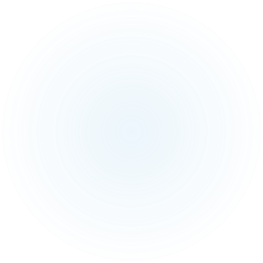 OBJETIVOS DO PAINT
O desenvolvimento dos trabalhos previstos no PAINT visa a auditoria preventiva, ou seja, orientar a execução das atividades desempenhadas pelos Órgãos e Departamentos desta Universidade de acordo com as normas legais, focando nas seguintes áreas: 
 Gestão Financeira, 
 Gestão Orçamentária, 
Gestão Patrimonial,
 Gestão de Suprimento de Bens e Serviços, 
 Gestão Operacional e 
 Gestão de Pessoas.
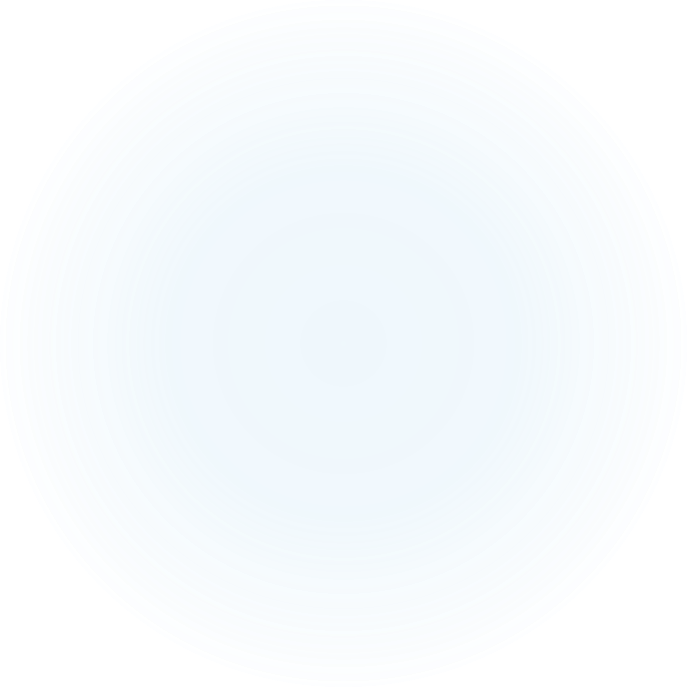 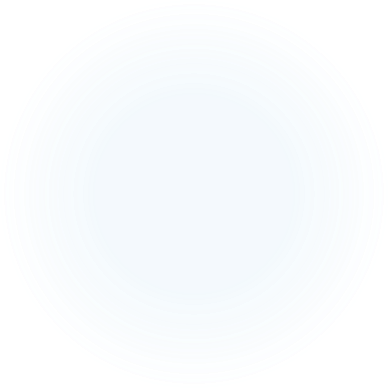 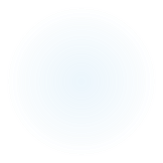 METODOLOGIA DE DEFINIÇÃO 
DAS AÇÕES
Para a elaboração do Plano Anual de Atividades, conforme a Instrução Normativa nº 05 de agosto de 2021-  CGU que dispõe sobre o Plano Anual de Auditoria Interna (Paint), sobre o Relatório Anual de Atividades de Auditoria Interna (Raint) e sobre o parecer da prestação de contas da entidade das unidades de Auditoria Interna Governamental, à Auditoria Interna da UFRRJ deve considerar:
METODOLOGIA DE DEFINIÇÃO 
DAS AÇÕES
I - o planejamento estratégico e as expectativas da alta administração da unidade auditada e demais partes interessadas; 
II - os riscos significativos a que a unidade auditada está exposta e os seus processos de governança, de gerenciamento de riscos e de controles internos; 
III - a complexidade do negócio, a estrutura e outros fatores da unidade auditada; 
IV – a estrutura e os recursos humanos, logísticos e financeiros disponíveis na unidade de auditoria interna governamental.
Elaboração do Plano Anual de Atividades da Auditoria Interna (PAINT)
Instrução Normativa nº 05/CGU, de 27/08/2021
Elaboração do Plano Anual de Atividades da Auditoria Interna (PAINT)
Instrução Normativa nº 05/CGU, de 27/08/2021
Relatório Anual de Atividades de Auditoria Interna (RAINT)
De acordo com o art. 10 da Instrução Normativa 05/2021 da CGU a apresentação dos resultados dos trabalhos de auditoria interna será efetuada por meio do Relatório Anual de Atividades da Auditoria Interna – RAINT, que conterá no mínimo (Art. 11):
I - quadro demonstrativo da alocação efetiva da força de trabalho durante a vigência do PAINT;
II - posição sobre a execução dos serviços de auditoria previstos no PAINT, relacionando aqueles finalizados, não concluídos, não realizados e realizados sem previsão no PAINT;
Relatório Anual de Atividades de Auditoria Interna (RAINT)
III - descrição dos fatos relevantes que impactaram a execução dos serviços de auditoria; 
IV - quadro demonstrativo do valor dos benefícios financeiros e do quantitativo dos benefícios não financeiros auferidos em decorrência da atuação da UAIG ao longo do exercício, conforme as disposições da Instrução Normativa nº 10, de 28 de abril de 2020, da CGU; 
V – informe sobre os resultados do Programa de Gestão e Melhoria da Qualidade - PGMQ..
Relatório Anual de Atividades de Auditoria Interna (RAINT)
Conforme o art. 12 da referida IN 05/2021, As UAIG devem comunicar o RAINT ao Conselho de Administração ou instância equivalente, ou na sua ausência, ao dirigente máximo do órgão ou da entidade. Deve ser encaminhado o RAINT à respectiva unidade de supervisão técnica até o último dia útil do mês de março do exercício seguinte ao qual se refere.
O RAINT deve ser publicado na página do órgão ou da entidade na internet até o último dia útil do mês de março do exercício seguinte ao qual se refere, ressalvadas as informações sigilosas previstas em lei (Art.14).
Relatório Anual de Atividades de Auditoria Interna (RAINT)
ATUAÇÃO DA AUDITORIA NO ÂMBITO DA UFRRJ
Através do Memorando Circular nº 041/13-GR, de 06/12/2013, foi solicitado aos servidores dos Institutos e Setores da UFRRJ, em atendimento à recomendação 501, item 2.3.1.1 da Nota Técnica da CGU, que fossem adotadas providências no sentido de viabilizar o cadastro dos servidores da Auditoria Interna – UFRRJ, nos sistemas de informação utilizados nos setores e subsetores, bem como para fornecer irrestrito acesso aos demais registros, documentos e informações de trabalho, necessários para auditagem interna.
Acórdão nº 821/2014-TCU-Plenário/publicado no D.O.U. de 09/04/2014
Recomendou nos itens 9.19.5 e 9.19.6 que a Universidade Federal Rural do Rio de Janeiro “promova  estudos  com  vistas  a  fixar  em  normativo  específico  o  acesso  livre  e imediato das  equipes de  auditoria  às  suas  informações,  registros, pessoas  e  instalações  físicas e o acesso  direto  e  permanente  aos  seus  sistemas  informatizados  aos servidores da sua UAIG.”
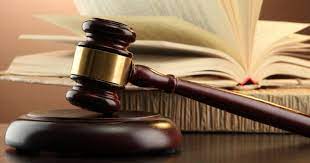 Refêrencias:
DECRETO Nº 3.591 DE 06 DE SETEMBRO DE 2000
http://www.planalto.gov.br/ccivil_03/decreto/d3591.htm;

PORTARIA Nº 983/GR DE 01 DE DEZEMBRO DE 2006
PORTARIA / GR Nº 983, DE 1 DE DEZEMBRO DE 2006 (Designando Duclério José do Vale como Auditor Chefe)
ACÓRDÃO 821/2014 - PLENÁRIO
https://pesquisa.apps.tcu.gov.br/#/documento/acordao-completo/*/KEY%253AACORDAO-COMPLETO-1303797/DTRELEVANCIA%2520desc/0/sinonimos%253Dfalse;
DELIBERAÇÃO Nº 12 DE 30 E MARÇÕ DE 2015
chrome-extension://efaidnbmnnnibpcajpcglclefindmkaj/https://institucional.ufrrj.br/audin/files/2012/01/Pasta2016-4-80001.pdf;
DELIBERAÇÃO Nº 20 DE 29 DE ABRIL DE 2015
chrome-extension://efaidnbmnnnibpcajpcglclefindmkaj/https://institucional.ufrrj.br/audin/files/2012/01/Pasta2016-4-80002.pdf
PORTARIA Nº 2.737, DE 20 DE DEZEMBRO DE 2017;
https://wiki.cgu.gov.br/index.php/Portaria_n%C2%BA_2.737,_de_20_de_dezembro_de_2017;
INSTRUÇÃO NORMATIVA Nº 5, DE 27 DE AGOSTO DE 2021;
https://www.in.gov.br/en/web/dou/-/instrucao-normativa-n-5-de-27-de-agosto-de-2021-342352374;
Obrigado (a)!
Para maiores informações:

Auditoria Interna da UFRRJ – Prédio Principal, 131 
3º andar, Corredor Assessorias, Sala 03

Telefones: (21) 2681- 4944
		             2681- 4945
		         
Celular Institucional: (21) 96634-2715
         

E-mail: audin@ufrrj.br
http://institucional.ufrrj.br/audin/